Oneonta Weather
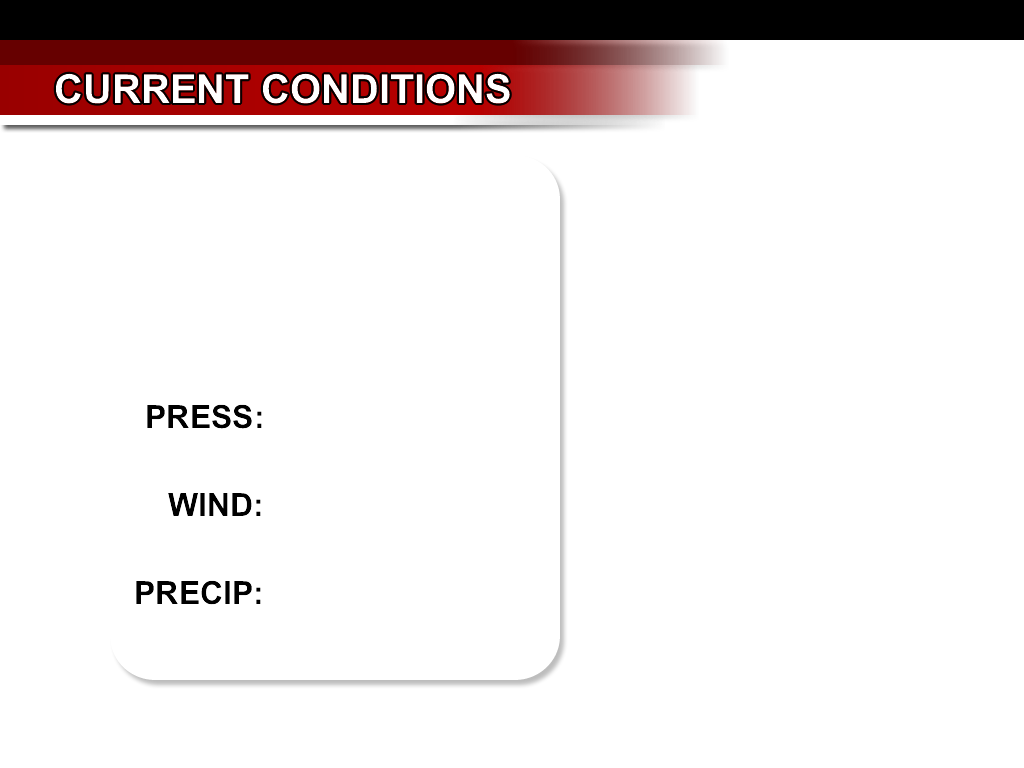 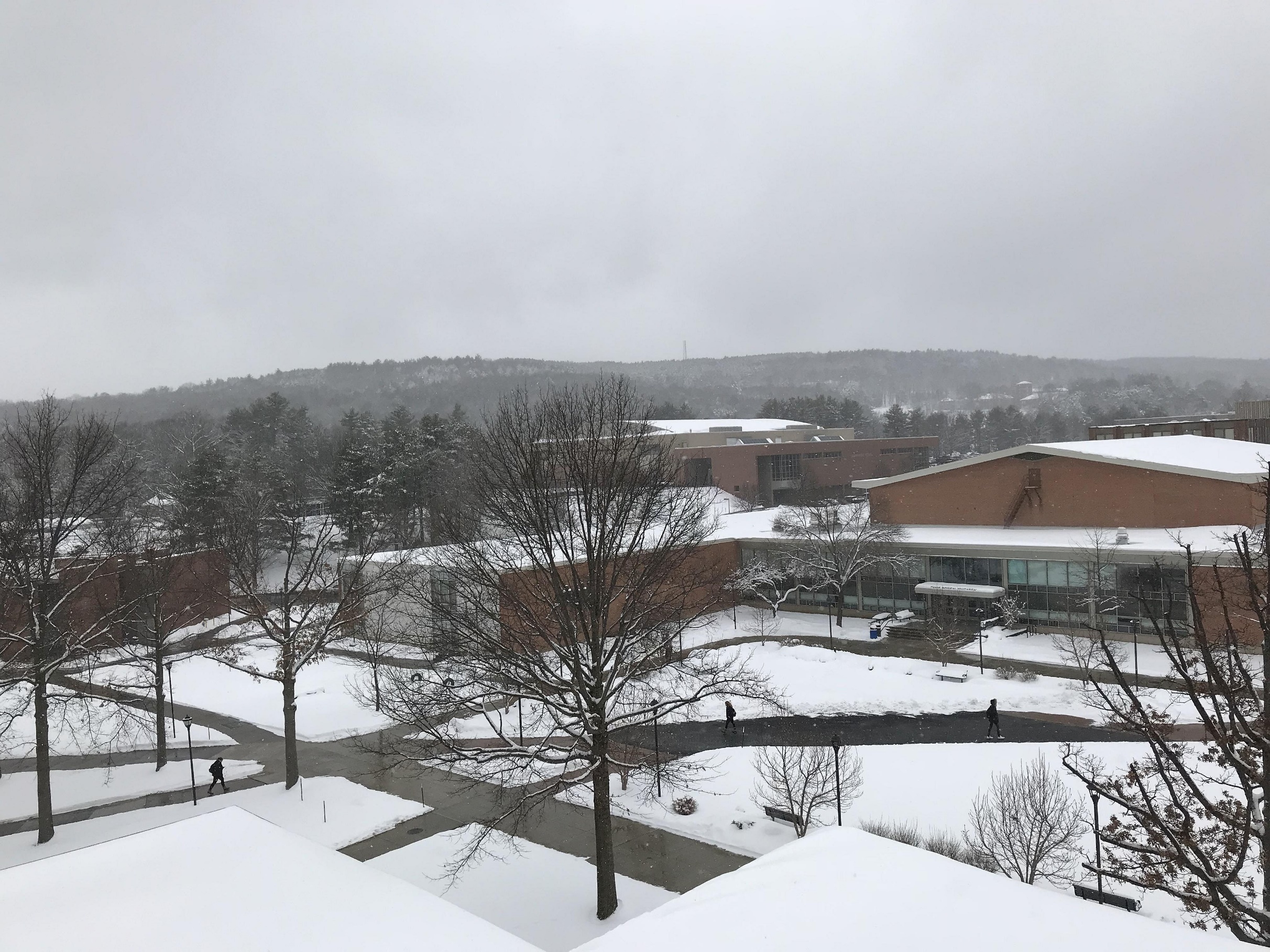 °
mph
Almanac – Feb 27, 2019
High:  (Avg 36) 
64 (1997)
Low:  (Avg 16)
-26 (1963)
Record Precip: 
0.91” (2000)
Record Snow:
2.0” (1969)
Sunrise: 6:39 am
Sunset: 5:47 pm
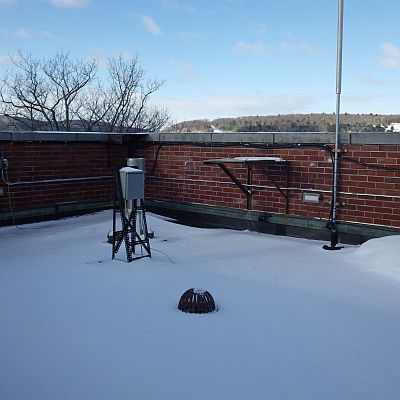 Tonight
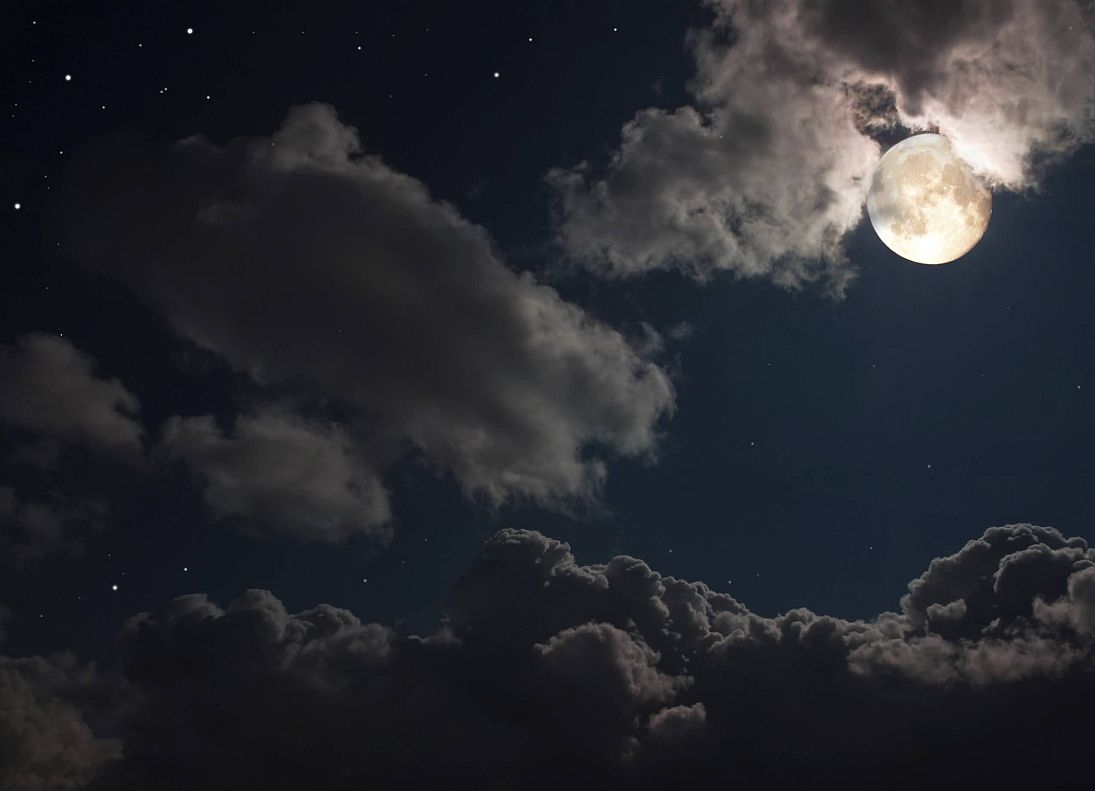 13°
Snow: 3 more inches
Tomorrow
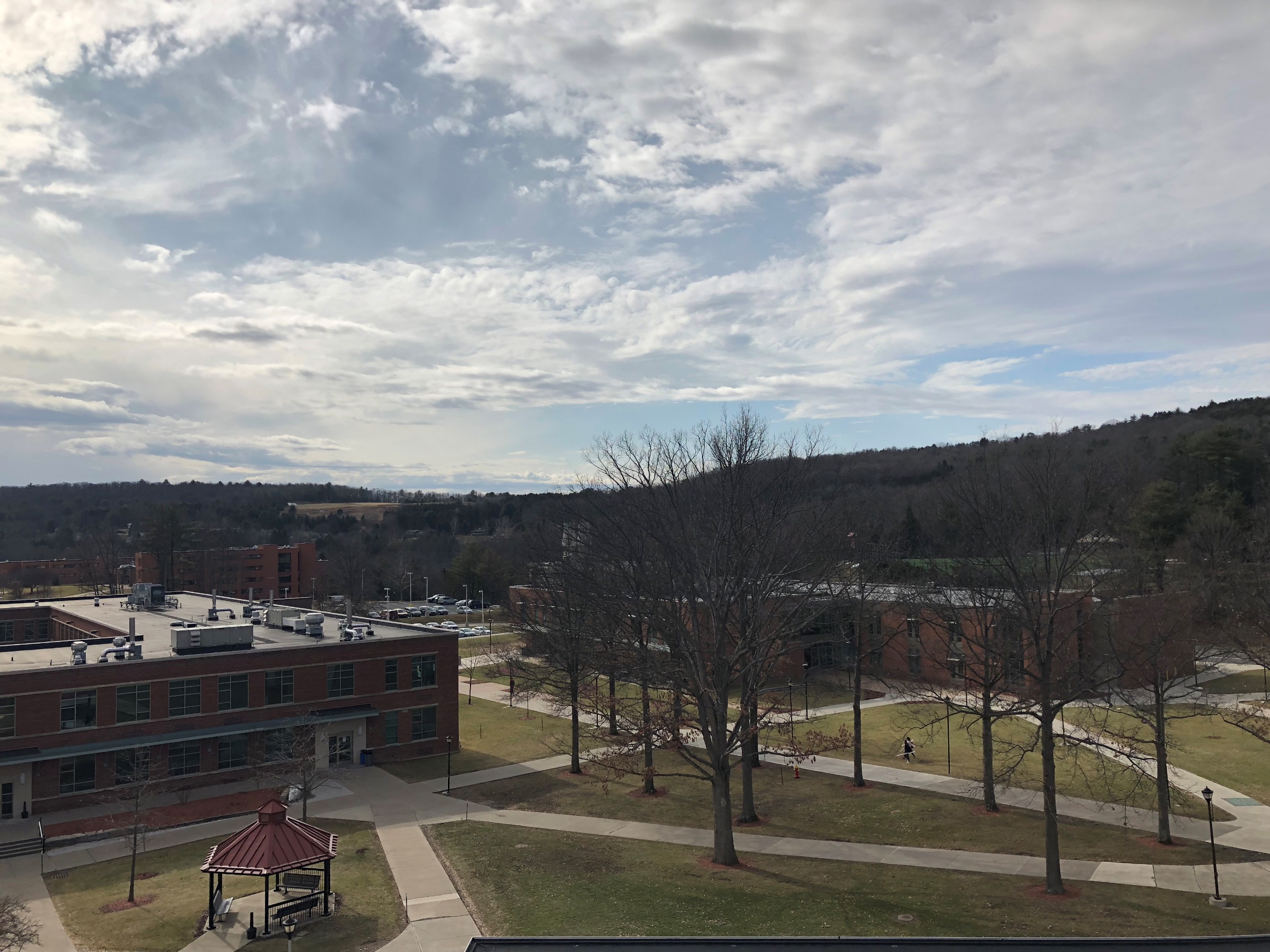 26
Partly Sunny
Tomorrow Night
12
Mostly cloudy
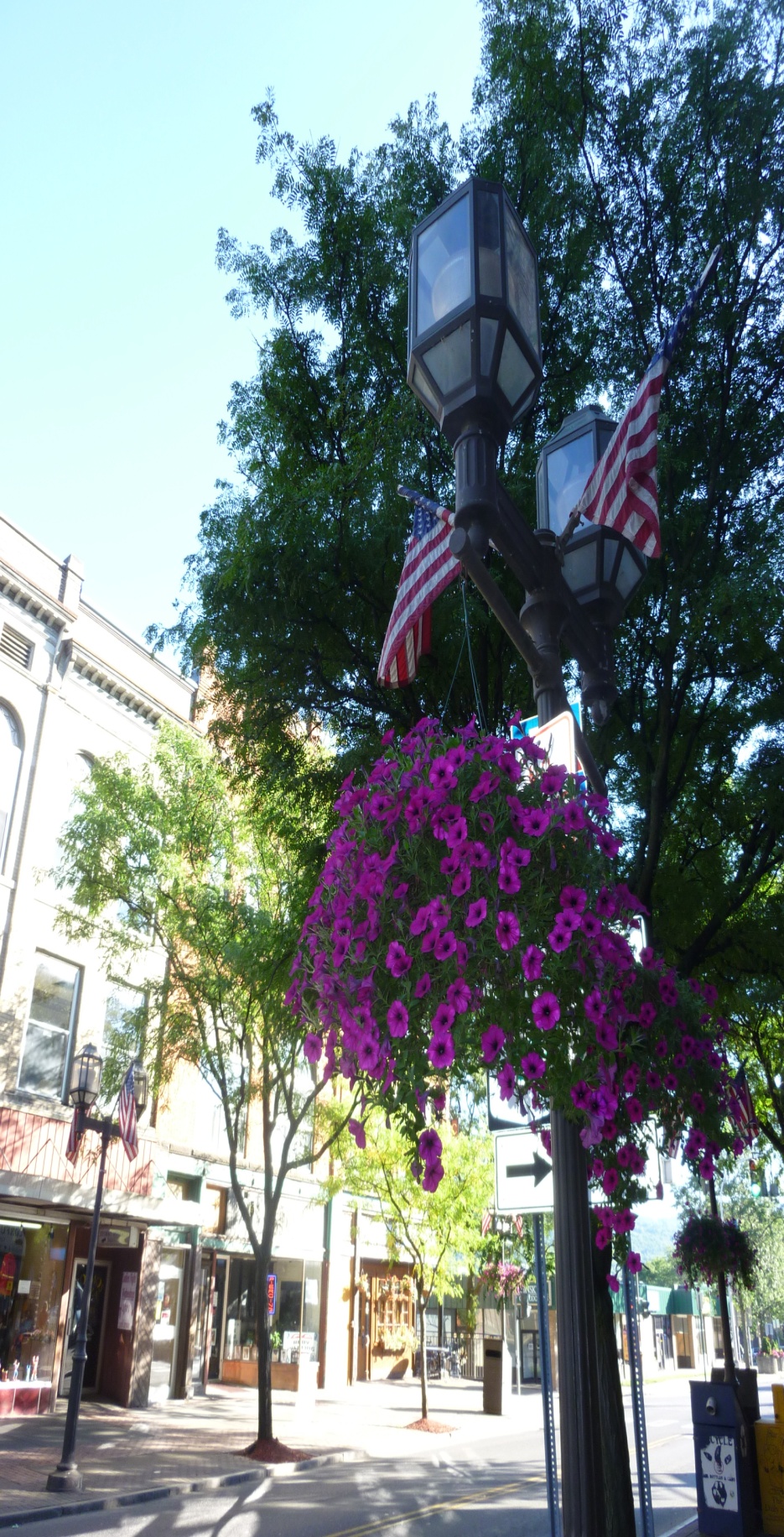 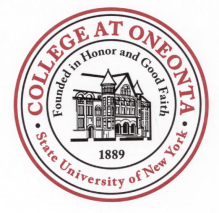 FIVE DAY FORECAST
ONEONTA, NY              WEATHER
Wed
Thu
Fri
Sat
Sun
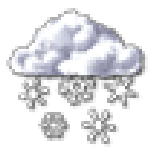 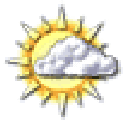 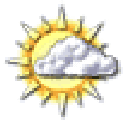 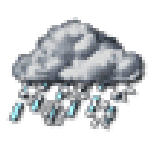 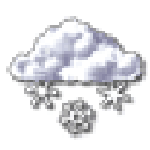 Partly Sunny
Partly Sunny
5” total
Ending overnight
Snow changing to rain
Chance of snow
HIGHS
19
26
35
38
30
13
12
23
15
LOWS